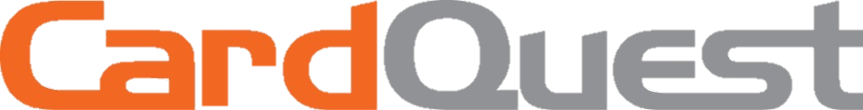 Good & Services Reconciliation Procedures
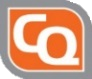 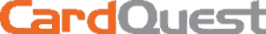 Agenda
CardQuest Workflow 
Logging On
General Overview: 
User Profiles and Receipts
Icons
Expense Types 
Simple vs Itemized
Gifts & Awards
Z-PTA Allocation
Go Live: Review Goods Simple, Itemized, Z-PTA, Gift/Awards, Adding Receipts, Review & Submit
Online Tools
Review & Submit for approval
Attach Receipts and Allocate Expenses
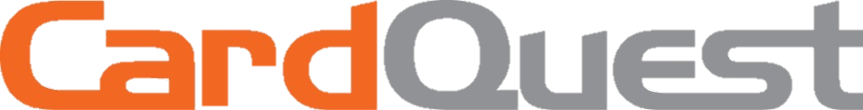 Approved
Create a Monthly Report
Purchase an item
Charges will appear in Cardquest within days
Workflow
Sent for Payment
“Approved and in accounting Review” meaning it is with        p-card services to get audited.
* Approvers are designated by your Division/Department
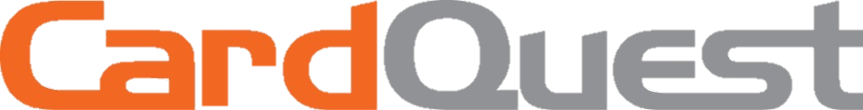 Logging On
User Log In
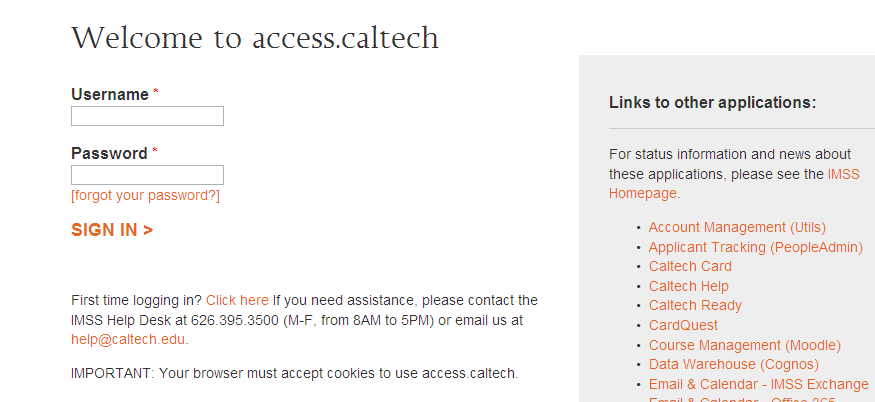 https://access.caltech.edu

Username: access username
Password:  access password
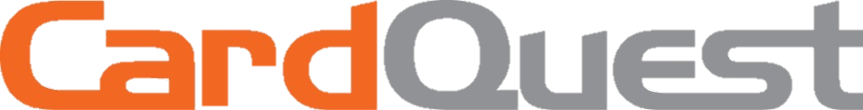 Exploring the  Landing Page
CardQuest Landing Page without Travel View
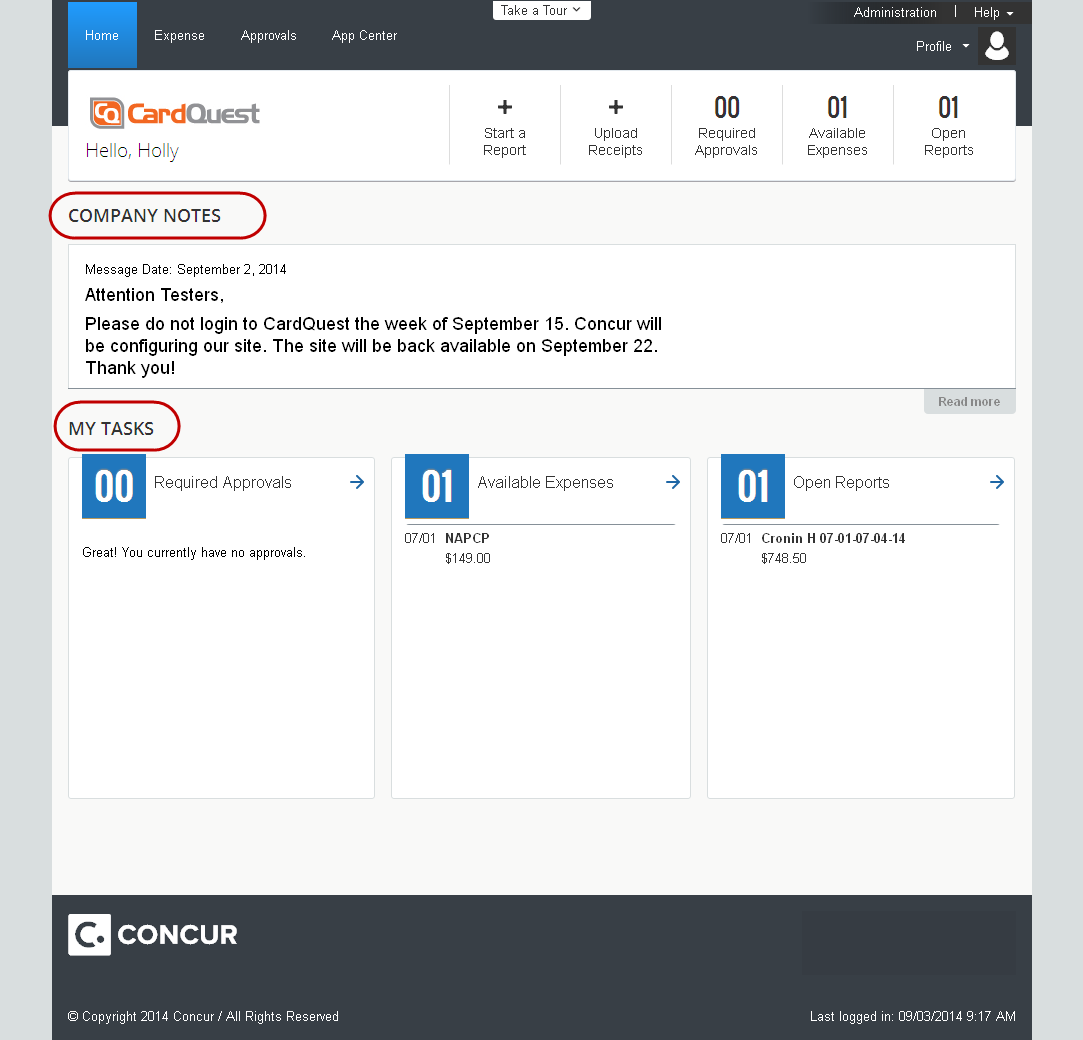 Quick Task bar:
Most common tasks
To Do items
One click to create expense report or travel request
My Tasks:
Required approvals, open reports, available expenses
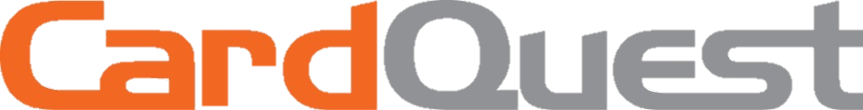 User Profiles
Activating Receipts
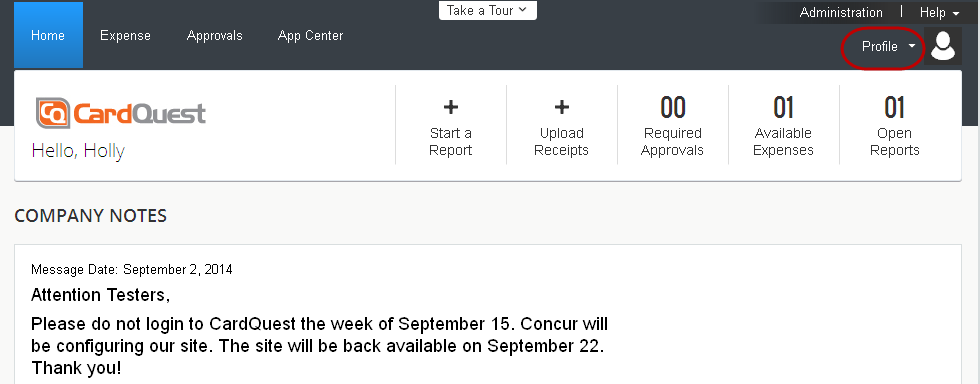 User Profile
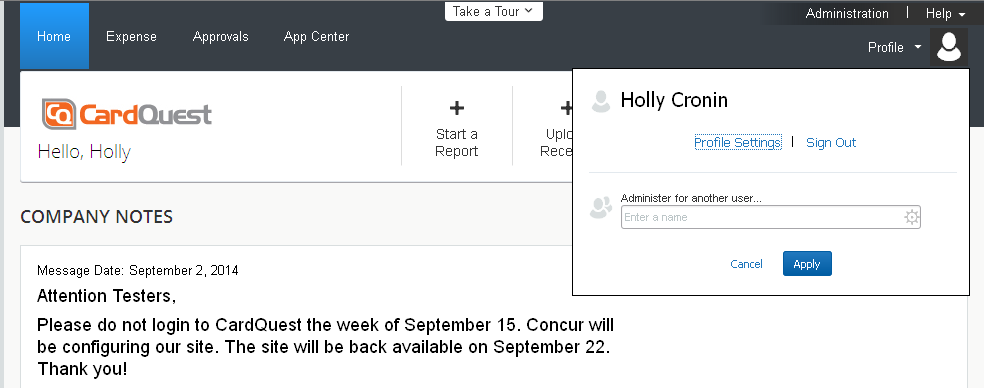 User Profile
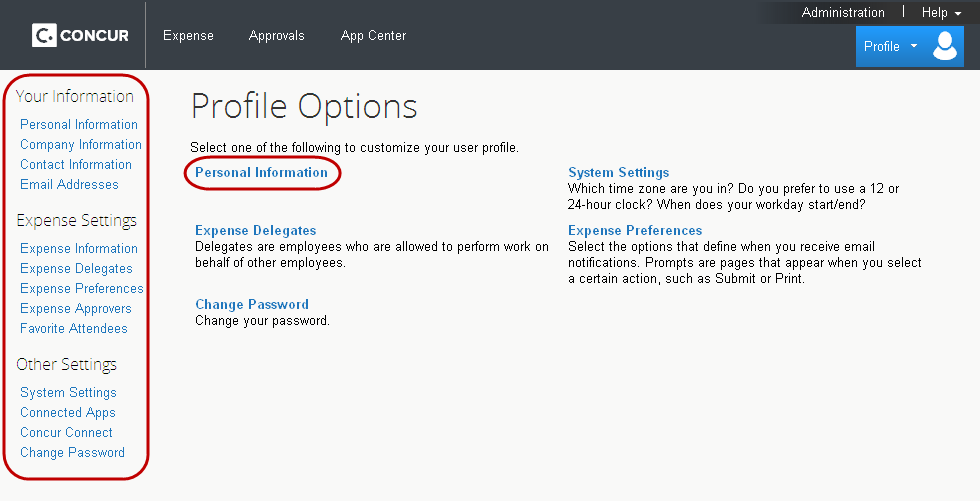 User Profile
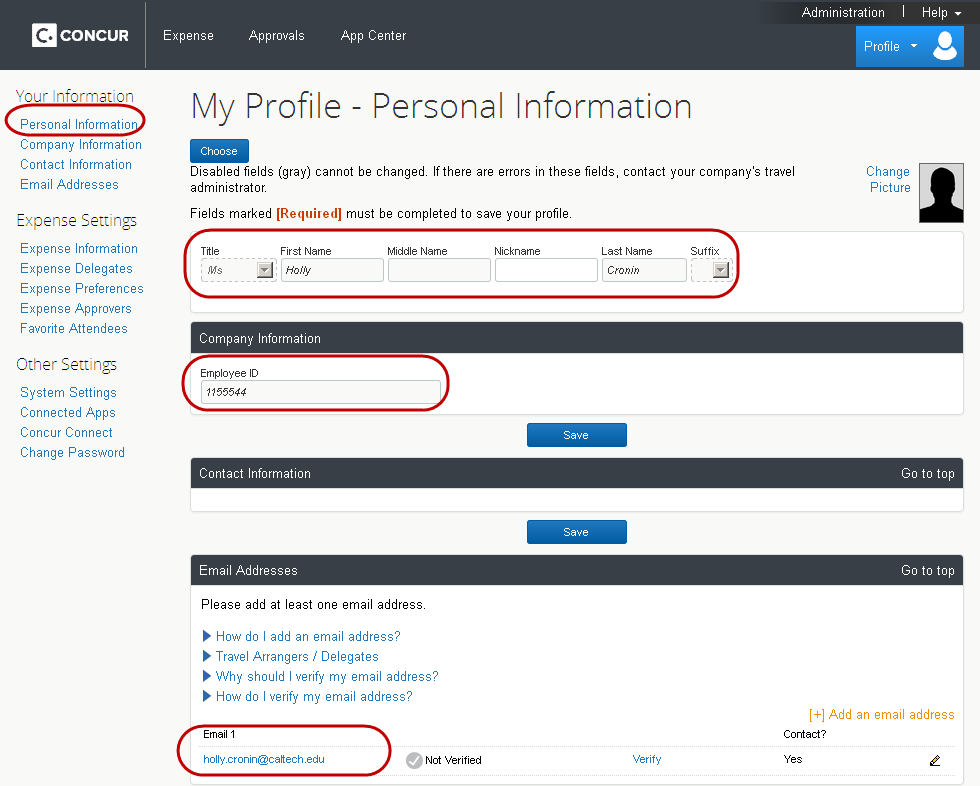 Email Verification for Receipts
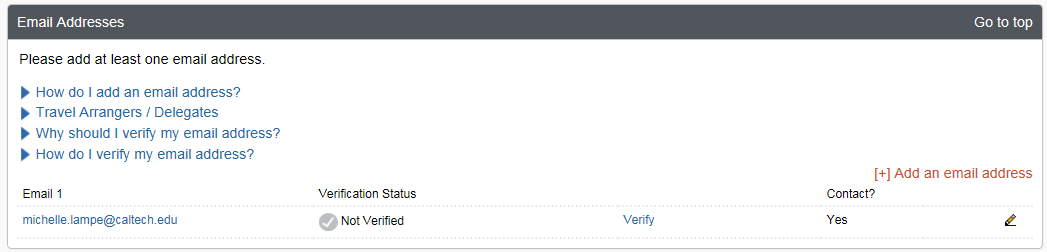 Profile- Profile Settings-Your Information-Email Addresses
Click Verify
Receive email from Concur with verification code
Enter code in Profile
E-mail Receipts into CardQuest
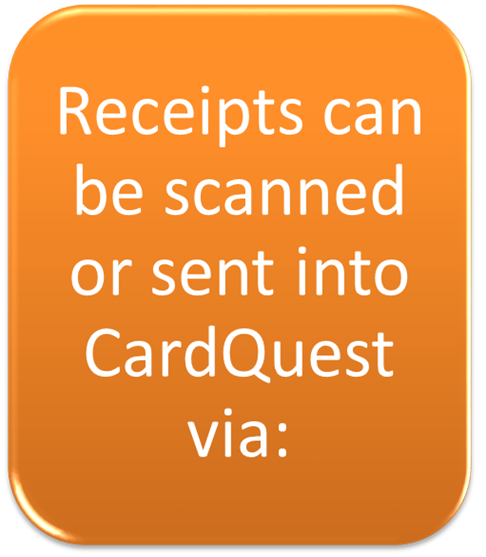 Using Concur mobile 
E-mail to receipts@concur.com 
Upload it directly from your desktop to your Receipt Store or by clicking and dragging your receipt into your Receipt Store
Delegates- E-mail Receipts on behalf of the cardholder
A delegate may submit receipts on behalf of the cardholder
A delegate may submit receipts on behalf on the cardholder
Delegate e-mails receipts  to receipts@concur.com with the cardholder’s email address in the subject line
The receipt will go to the cardholder’s receipt store
User Profile
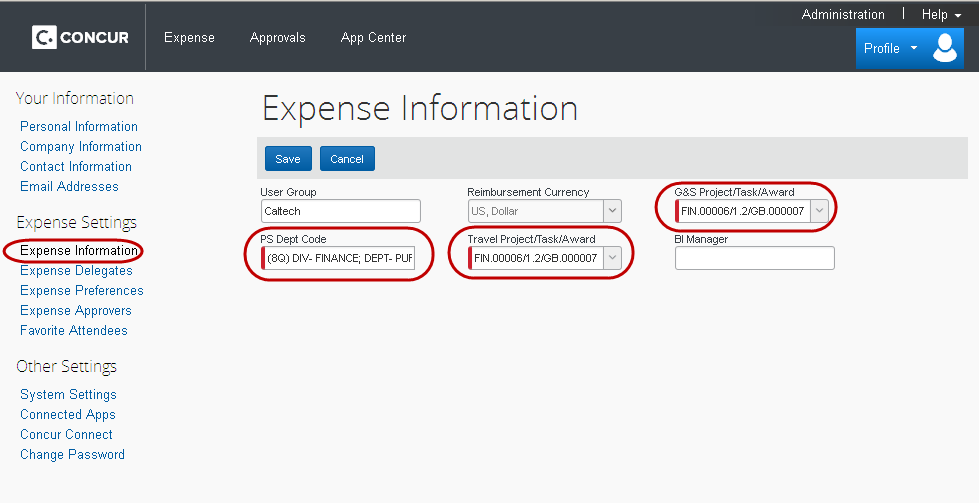 User Profile
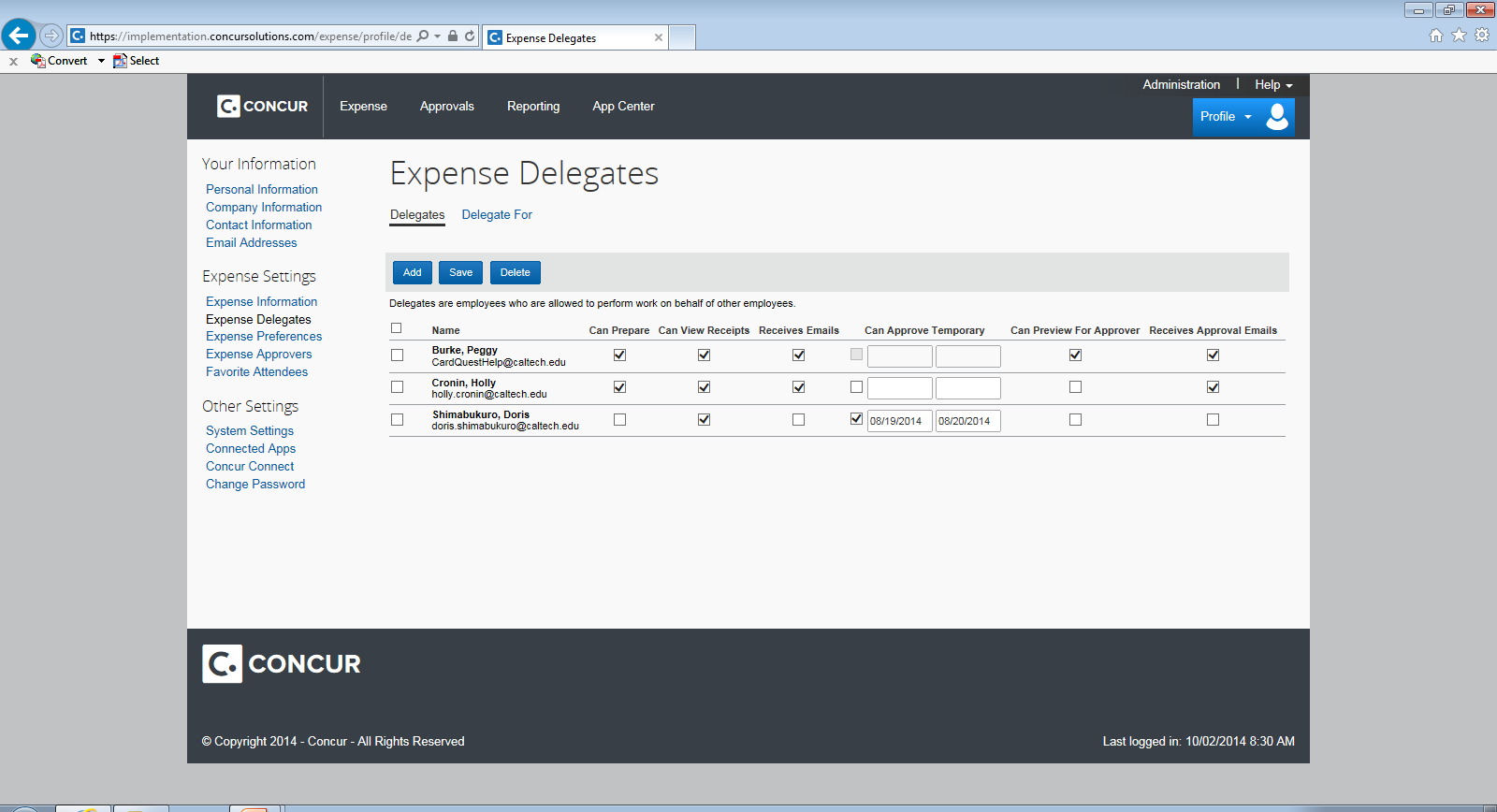 User Profile: Administer for another user
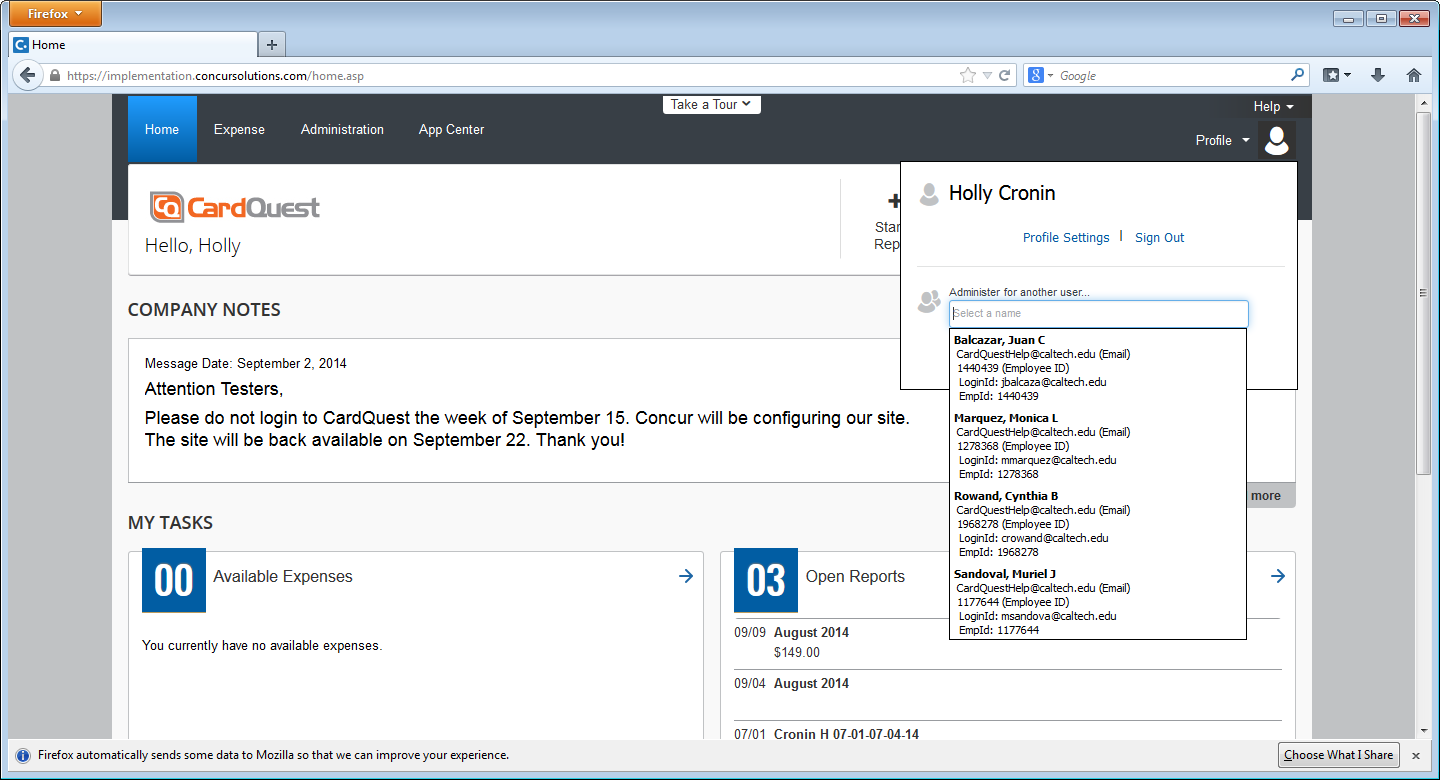 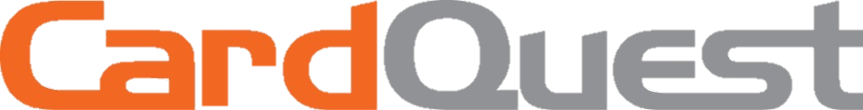 Important Icons
Icons
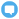 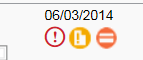 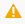 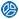 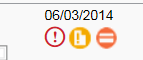 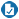 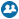 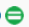 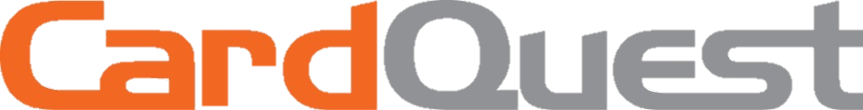 Reconciling Posted Transactions
Selecting Expense Type & Expenditure Type
Allocating for Tax & Freight Z-PTA
Simple vs Itemized
Gift & Awards
Reconciling a Transaction
Select Expense CategoryEnter short order description and business purpose
Select PTA and Expenditure type
A receipt is required for all Goods & Services   transactions (except credits/fraudulent charges)
Clarification: Expense Type vs Expenditure Type
Expense Types:





Expenditure Types: Oracle categories used when allocating to a PTA ex: (Supplies – Allocable)
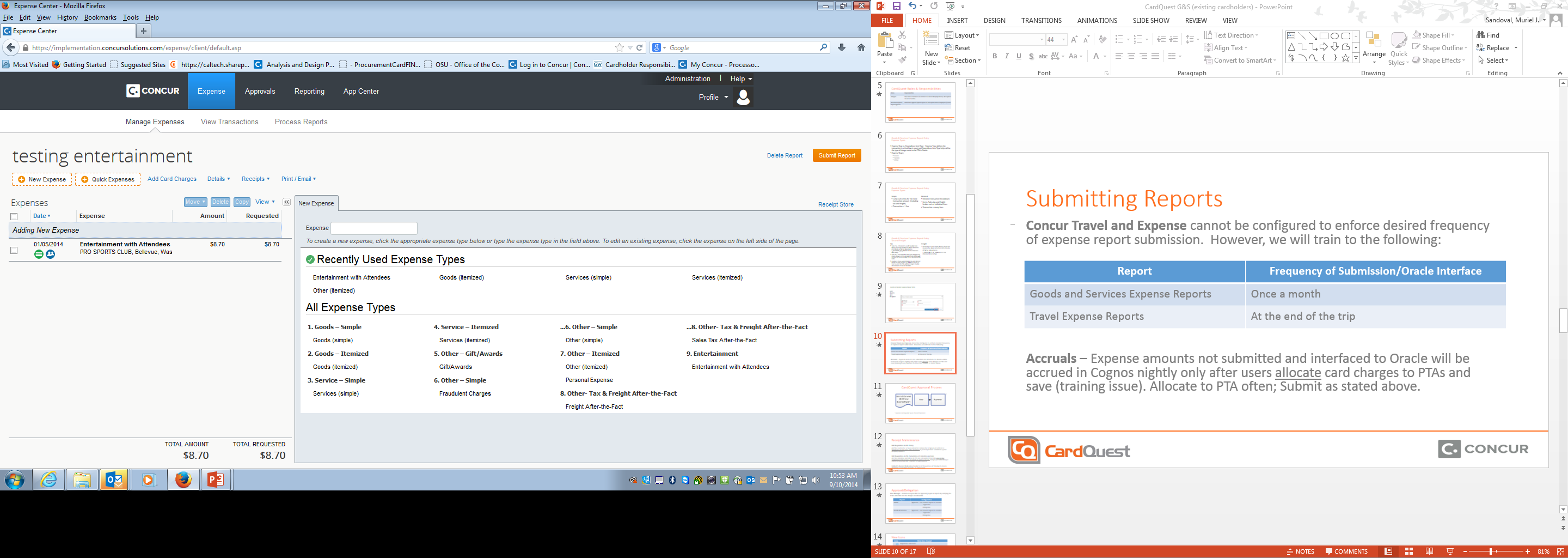 Expenditure Types
Definitions/Sponsored Awards
http://finance.caltech.edu/documents/512-guidance_for_expenditure_types_on_sponsored_awards.pdf
Allocable Cost
A cost is allocable to a particular award, PTA, activity, or organization if the goods or services involved are chargeable or assignable to that award, PTA, activity, or organization in accordance with relative benefits received. In order to be allocable, a cost must meet the following requirements: (1) Be necessary to the overall operations of the non-Federal entity and assignable in part to one or more award, PTA, activity, or organization consistent with the cost principals in subpart E of 2 CFR 200; (2) be incurred specifically for the award(s) or costs objective(s); and (3) if the cost benefits more than one award or activity then the cost must be distributed to the benefitting awards or activities in proportions that may be approximated using reasonable  methods.

  Access.caltech
	Financial Queries
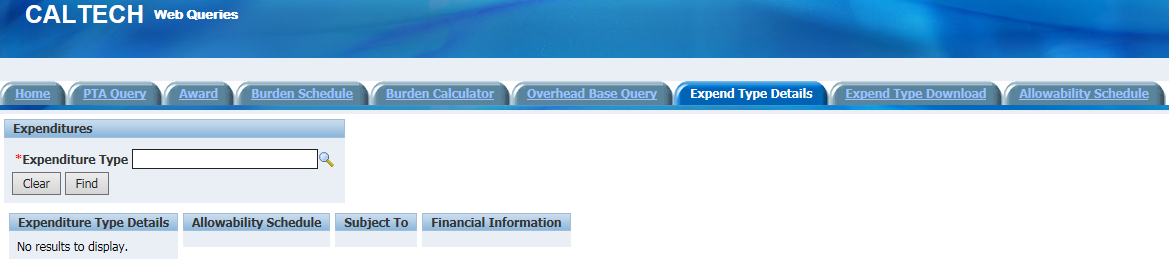 Good & Services Expense Report Entry: Expense Type
Simple
Itemized
Detailed transaction breakdown.
Items, Sales tax and freight broken out as individual lines.
Transaction = many lines
Lump sum entry for the total transaction amount (including tax and freight).
Transaction = 1 line
Good & Services Expense Report Entry: Gifts & Awards
Note: In CardQuest, Other-Gift/Awards E-Type requires Recipient name(s).
Z-PTA Allocation (Dummy PTA)
Used when Itemizing an expense with Goods, Tax/Freight
TAX
FREIGHT
Sales Tax - Prorated to each taxable item line(s) once the invoice has been interface into Oracle. (PTA for allocation is Z_ALLOCATE_IN_ORACLE-Z-Z for itemized lines only)
Use Tax – if an item line was not charged tax (none shown on the receipt) then Oracle will accrue the tax according to the Oracle E-BTax rules.  
Caution:  if you were charged tax and did not break out the amount, it will be accrued as Use tax and the PTA will be charged double the amount of tax on the item.
Prorated to each item line(s) once the invoice has been interface into Oracle. (PTA for allocation is Z_ALLOCATE_IN_ORACLE-Z-Z for itemized lines only)
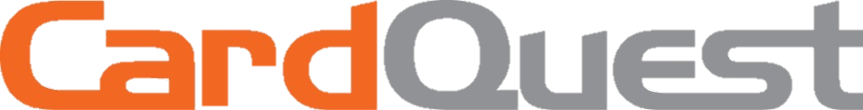 Now let’s Go Live and apply it all…
https://www.caltech.edu/
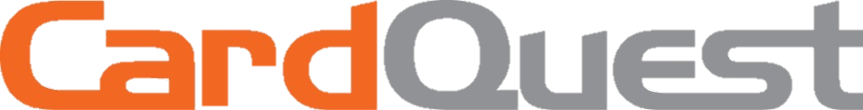 Contact: pcardservices@Caltech.edu for any questions or concerns on your P-Card needs (Replacement, Fraud, G&S assistance). 
If you have travel concerns please contact Travel Services at TravelServices@Caltech.edu
P- Card Webpage: https://procurement.caltech.edu/p-card 
You will need to log in, only accessible with Caltech Credentials

Training User Guides: https://procurement.caltech.edu/training

 P-Card Policy: https://procurement.caltech.edu/documents/14080/P-Card_policy_-_U.S._Bank_7-31-20.pdf 

Forms: https://procurement.caltech.edu/quick-links/quick-links-forms